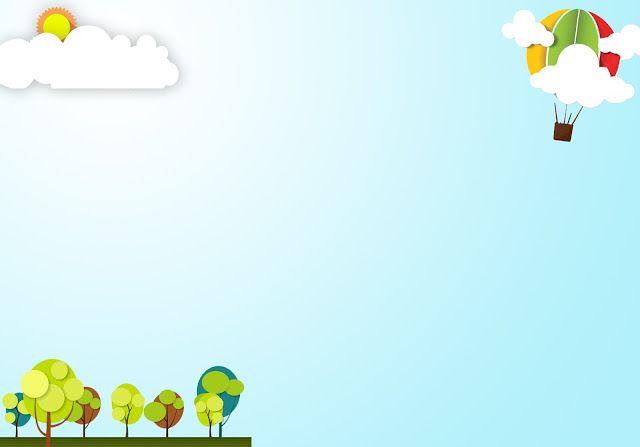 VIẾT BÀI VĂN PHÂN TÍCH TÁC PHẨM TRUYỆN
VIẾT
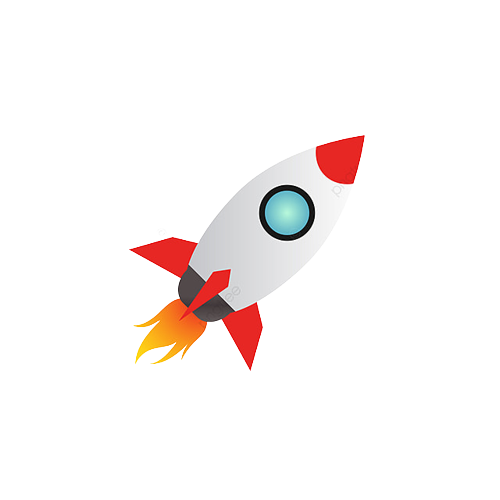 KHỞI ĐỘNG
Yêu cầu:  Tổ chức trò chơi đoán tên tác phẩm
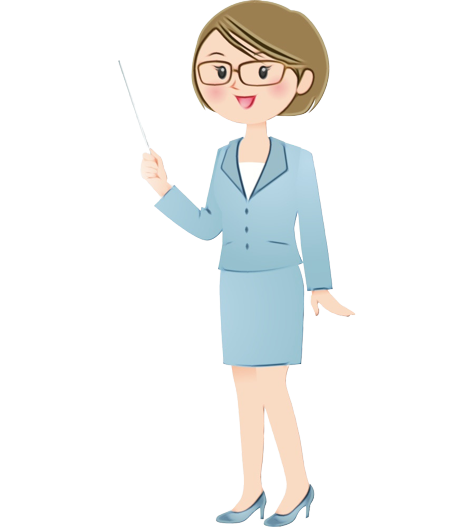 HÌNH THÀNH KIẾN THỨC
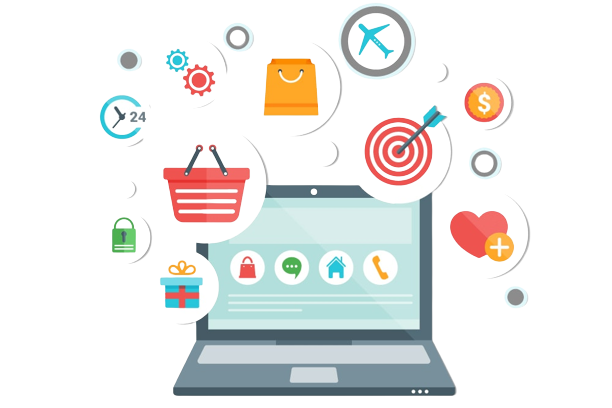 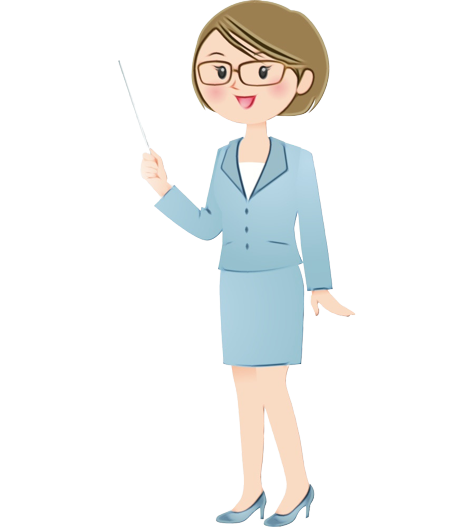 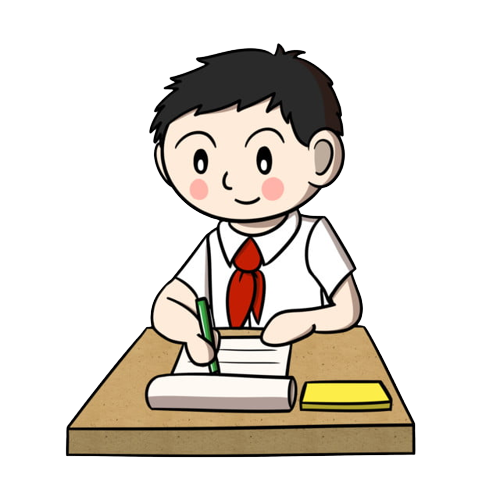 I. Lý thuyết
1. Phân tích bài viết tham khảo SGK
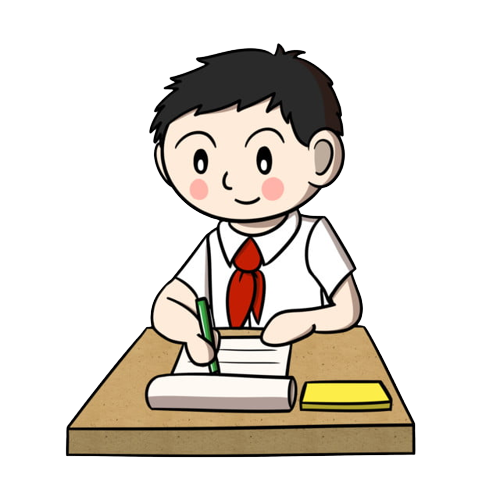 PHT SỐ 1
Sơ đồ hóa kiến thức bài viết
Hãy "Vừa nhắm mắt vừa mở cửa sổ" để cảm nhận...
Giới thiệu chung về tác phẩm: nhan đề, tác giả, cảm nhận chung của người viết.
Nêu ngắn gọn nội dung của tác phẩm: kể về những niềm vui, nỗi buồn, những khám phá của "tôi" với cuộc sống xung quanh...
Nêu được chủ đề chính của tập truyện, đặc biệt là với truyện ngắn "Vừa nhắm mắt vừa mở cửa sổ": Sự gắn kết giữa con người với thiên nhiên; tình cảm ấm áp giữa con người với con người,...
Nghệ thuật đặc sắc của tác phẩm: sáng tạo nhiều chi tiết có giá trị sâu sắc; lối kể chuyện theo ngôi thứ nhất, lời kể tâm tình thủ thỉ,....
Khẳng định giá trị, ý nghĩa của tác phẩm, gửi gắm nhiều bài học dành cho mọi người người.
I. Lý thuyết
2. Dàn ý chung của một bài văn phân tích đặc điểm nhân vật trong một tác phẩm văn học
Giới thiệu tác phẩm văn học và tác giả; nêu khái quát ấn tượng của bản thân về tác phẩm
Mở bài
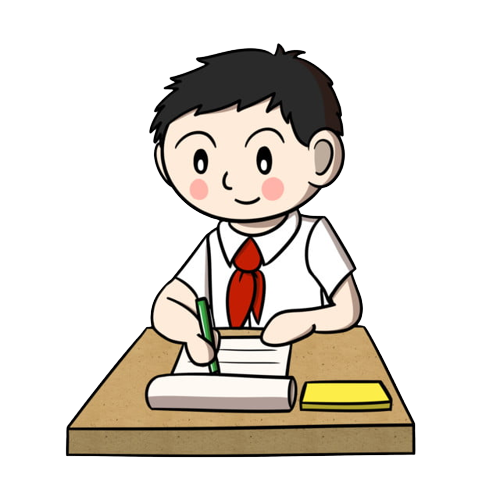 I. Lý thuyết
2. Dàn ý chung của một bài văn phân tích đặc điểm nhân vật trong một tác phẩm văn học
Thân bài: Phân tích đặc điểm của tác phẩm
+ Khái quát nội dung chính của tác phẩm.
+ Đánh giá, phân tích một số nét tiêu biểu của tác phẩm để làm nổi bật chủ đề (qua sự việc, nhân vật, một số chi tiết đặc sắc,....) ->lập luận chặt chẽ, theo trình tự hợp lí
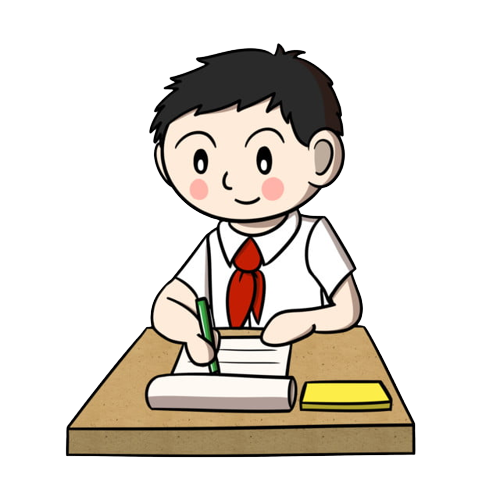 + Nhận xét, đánh giá về những nét nghệ thuật đặc sắc trong tac phẩm (ngôi kể, lời kể, cốt truyện, các chi tiết đặc sắc, nghệ thuật xây dựng nhân vật,...)
I. Lý thuyết
2. Dàn ý chung của một bài văn phân tích đặc điểm nhân vật trong một tác phẩm văn học
Kết bài
Khẳng định ý nghĩa, giá trị của tác phẩm.
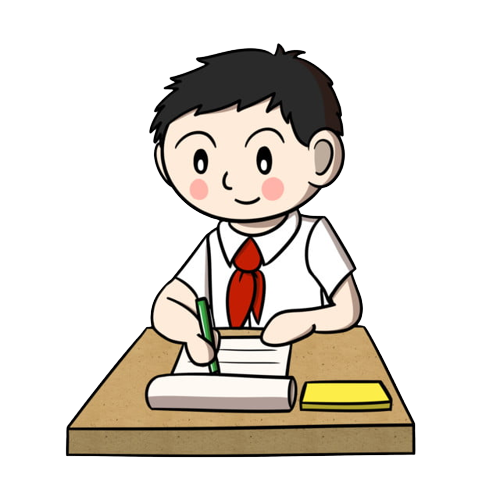 LUYỆN TẬP
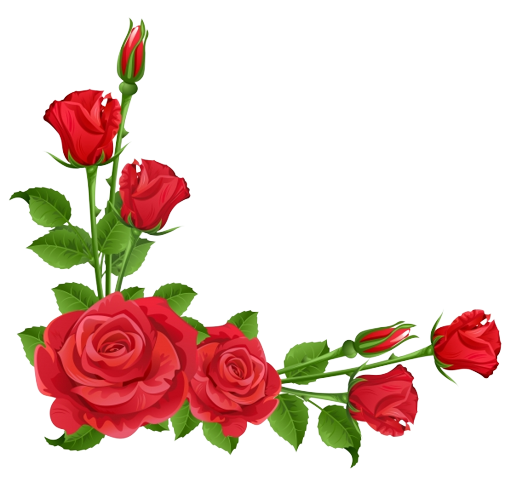 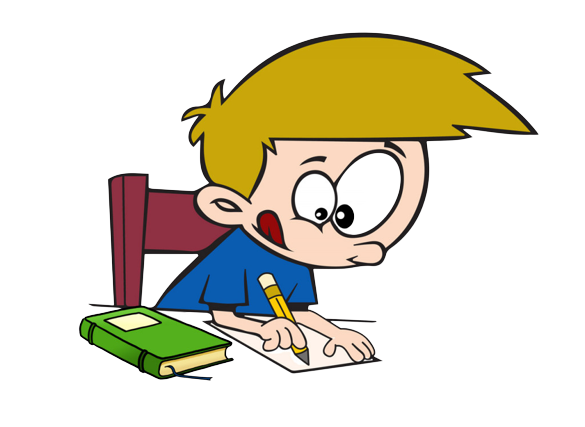 Đề bài: Cảm nhận về truyện ngắn Gió lạnh đầu mùa của Thạch Lam.
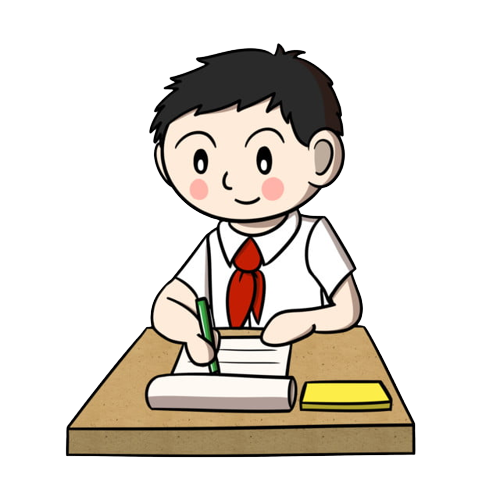 II. Thực hành
1. Bước 1: Chuẩn bị
a. Đọc kĩ đề bài, xác định yêu cầu của đề bài
Nghị luận phân tích một tác phẩm truyện.
Dạng bài
Phân tích được các nét đặc sắc về nội dung, nghệ thuật của tác phẩm
Về nội dung
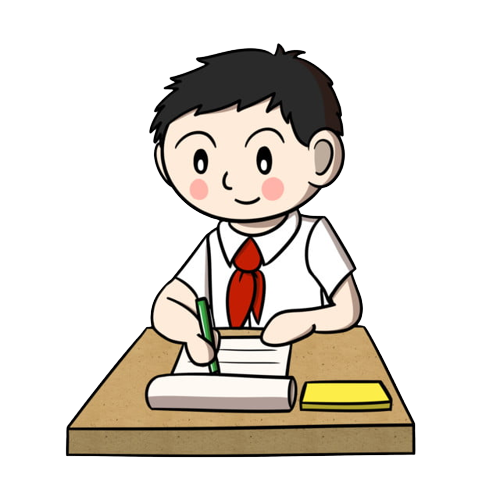 II. Thực hành
1. Bước 1: Chuẩn bị
a. Đọc kĩ đề bài, xác định yêu cầu của đề bài
Sử dụng tổng hợp các thao tác lập luận để triển khai vấn đề nghị luận
Về thao tác lập luận
Sử dụng dẫn chứng trong văn bản truyện.
Về phạm vi dẫn chứng
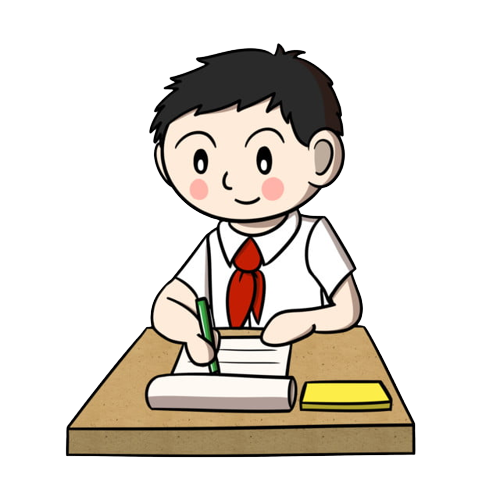 II. Thực hành
1. Bước 2: Tìm ý và lập dàn ý
a. Tìm ý
HOÀN THÀNH PHIẾU TÌM Ý
Phiếu tìm ý
Cảm nhận về truyện ngắn Gió lạnh đầu mùa của Thạch Lam.
Phiếu tìm ý
Cảm nhận về truyện ngắn Gió lạnh đầu mùa của Thạch Lam.
Thông tin chung về tác giả, tác phẩm
Giới thiệu chung về tác giả Thạch Lam và truyện ngắn Gió lạnh đầu mùa -> cảm nhận của  bản thân về tác phẩm.
Tác phẩm kể câu chuyện đậm chất trữ tình về chị em Lan, Sơn và những đứa trẻ xóm chợ nghèo trong một buổi sáng đầu của mùa đông khi những cơn gióa lạnh đàu mùa ập đến từ đó gửi gắm thông điệp về tình yêu thương giữa con người với con người.
Nội dung chính của tác phẩm
Chủ đề: Truyện ngắn là câu chuyện gửi gắm ý nghĩa sâu sắc về tình yêu thương và sự sẻ chia, đồng cảm; về tình người,..
+ Cốt truyện: Gió lạnh đầu mùa, chị em Sơn, Lan mặc áo ấm đi chơi với lũ trẻ trong xóm; hai chị em thương cô bé Hiên nhừ nghèo không có áo mặc nên lấy áo của em Duyên (đã mất) cho Hiên  mượn; việc làm này bị em họ mách với mẹ khiến 2 chị em sợ hãi; về nhà thì 2 chị em thấy mẹ và mẹ Hiên đang ngồi nói chuyện; mẹ Hiên gửi lại chiệc áo và mẹ Sơn cho mẹ Hiên mượn tiền mua áo cho con,... -> cốt truyện nhẹ nhàng, đậm chất trữ tình -> gửi gắm sâu sắc chủ đề của tác phẩm: tình người thể hiện trong sự sẻ chia giữa những đứa trẻ; qua hành động của hai người mẹ; qua sự không phân biệt giàu nghèo,.... -> gió ạnh nhưng tình người không lạnh.
Những thông tin về chủ đề. (qua cốt truyện, qua các nhân vật, chi tiết nổi bật,..)
Những nét đặc sắc về nghệ thuật của tác phẩm. (cốt truyện, ngôi kể, lời kể, nghệ thuật xây dựng nhân vật,....)
Ngôi kể thứ 3;
- Nhân vật được miêu tả chủ yêu qua diễn biến tâm lí, đặc biệt à tâm hồn nhạy cảm của nhân vật Sơn trước sự biến chuyển cuả thời tiết và tình người,..
-Đậm chất trữ tình (cảnh vật, chi tiết truyện,..).
- Ngôn ngữ giàu chất thơ.
Ý nghĩa chung của tác phẩm với người đọc.
Khẳng định lại giá trị của tác phẩm:
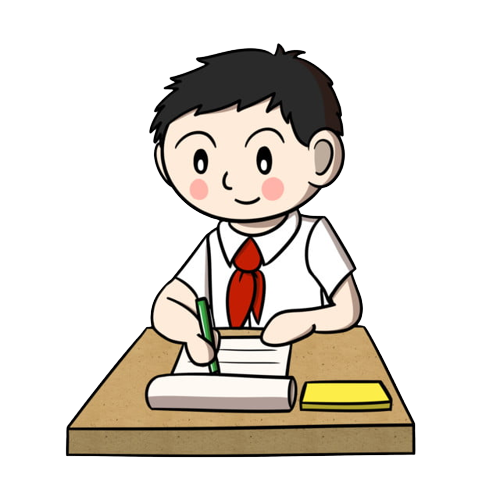 II. Thực hành
1. Bước 2: Tìm ý và lập dàn ý
b. Lập dàn ý
Lập dàn ý bằng cách dựa vào các ý đã tìm được, sắp xếp lại theo một trình tự nhất định theo ba phần lớn của bài văn, gồm:
Giới thiệu chung về tác giả Thạch Lam và truyện ngắn Gió lạnh đầu mùa -> cảm nhận của  bản thân về tác phẩm.
Mở bài
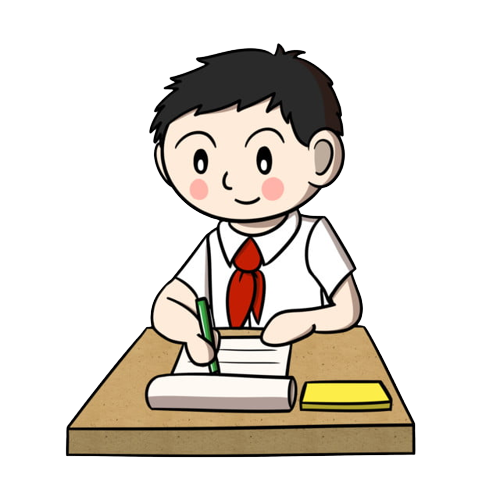 II. Thực hành
1. Bước 2: Tìm ý và lập dàn ý
b. Lập dàn ý
Thân bài
Phân tích đặc điểm tác phẩm
*Chỉ ra các đặc điểm tác phẩm:
Chủ đề
Nội dung
Cốt truyện
Chi tiết
Nghệ thuật đặc sắc
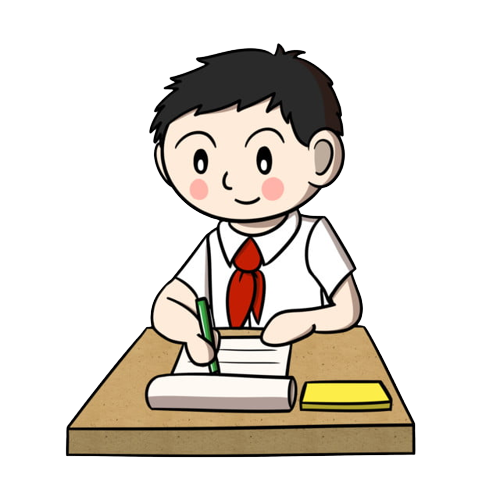 II. Thực hành
1. Bước 2: Tìm ý và lập dàn ý
b. Lập dàn ý
Ý nghĩa chung của tác phẩm với người đọc..
Kết bài
II. Thực hành
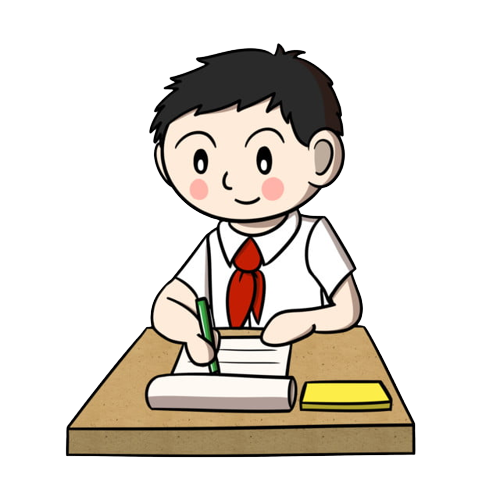 3. Bước 3: Viết
Dựa vào dàn ý đã xây dựng để luyện tập kĩ năng viết.
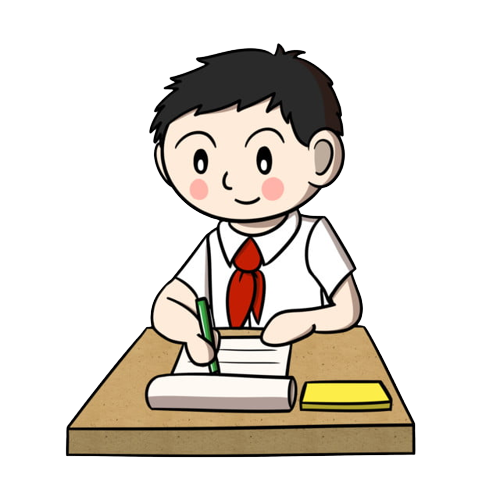 3. Bước 3: Viết
Bài viết đủ 3 phần
Các luận điểm trong phần thân bài phải làm rõ cho vấn đề nêu ở đề bài.
Chú ý
Cần nhìn nhận, phân tích nhân vật từ nhiều góc độ, trong một chỉnh thể trọn vẹn để có những nhận xét, đánh giá toàn diện, thuyết phục.
Các dẫn chứng phải đúng, tiêu biểu và phong phú.
Lập luận chặt chẽ, lời văn trong sáng, thể hiện được thái độ, tình cảm của người viết với vấn đề nghị luận.
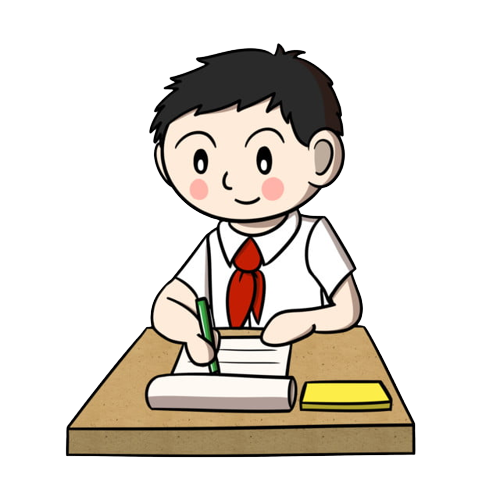 II. Thực hành
4. Bước 4: Kiểm tra, chỉnh sửa, hoàn thiện
Đọc kĩ bài viết của mình và đối chiếu với các yêu cầu đã nêu ở các bước để kiểm tra và chỉnh sửa theo Phiếu chỉnh sửa bài viết
Có thể tráo đổi bài để trong bàn chấm và chữa cho nhau.
Phiếu chỉnh sửa bài viết